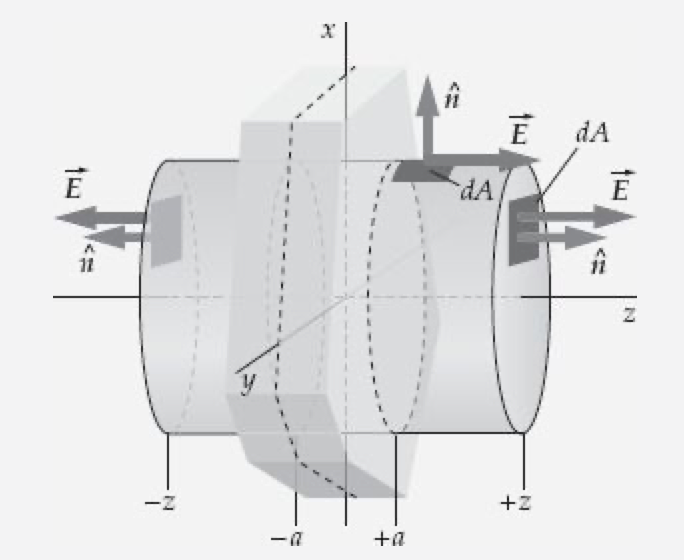 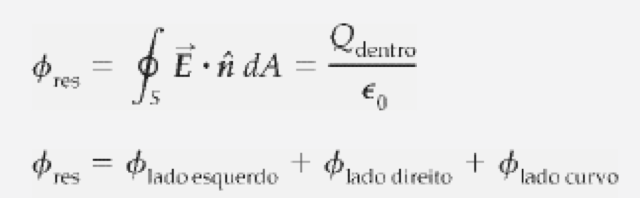 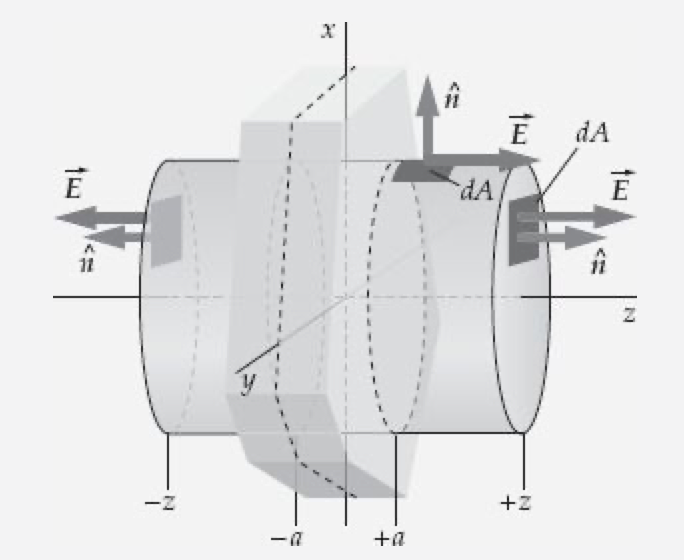 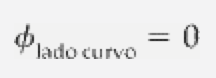 onde
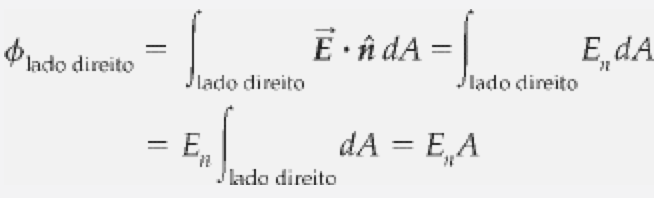 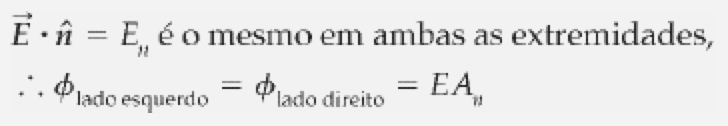 Assim
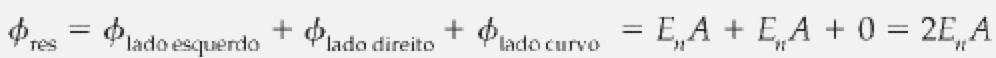 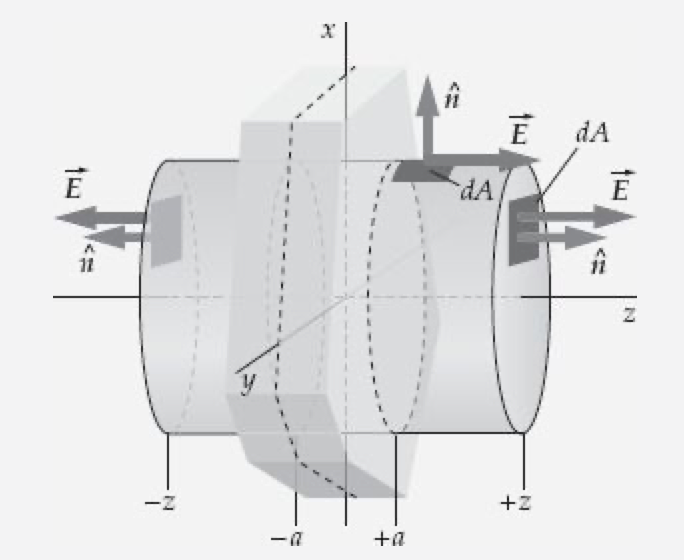 Considerando a carga interna da  superfície gaussiana, temos
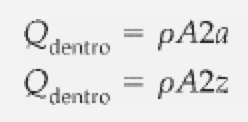 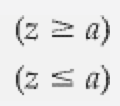 Lembrando que
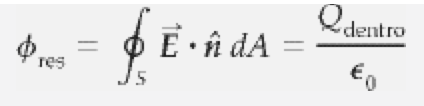 E, vetorialmente, temos
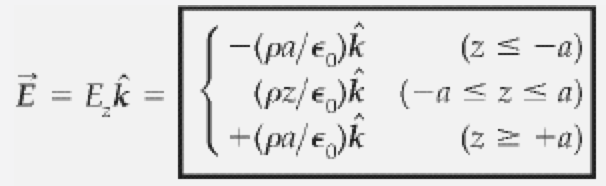 ﻿A figura mostra o gráfico de Ez versus z para a placa infinita, com espessura 2a, carregada uniformemente.













Note que não há descontinuidade, desde que a densidade volumétrica não é infinita.
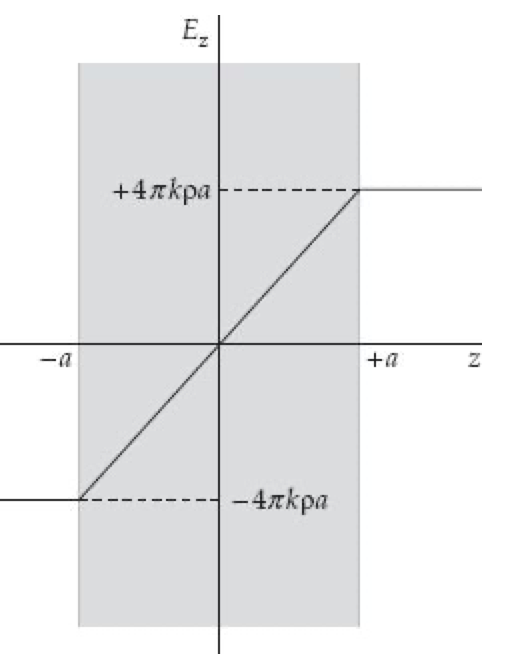 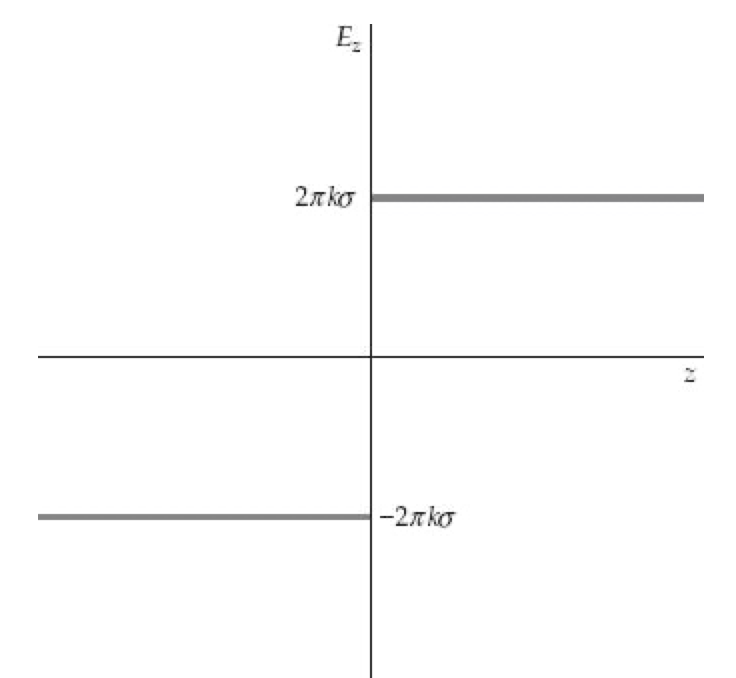 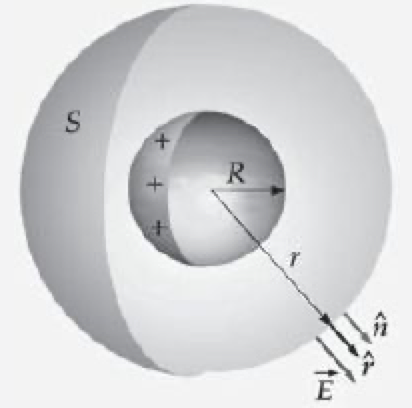 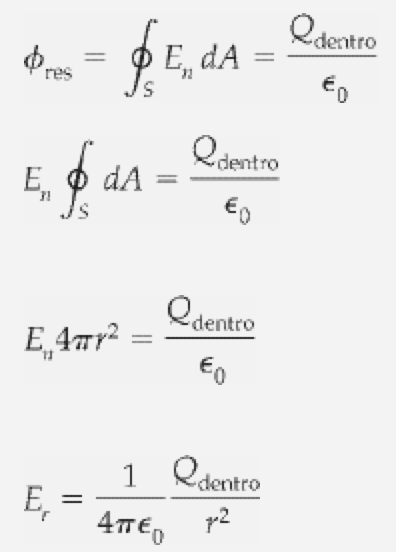 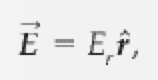 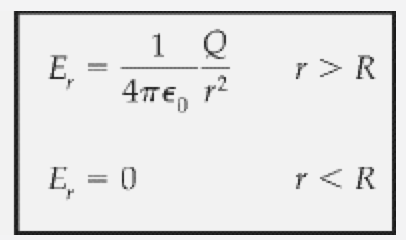 ﻿Um gráfico de Er versus r para uma distribuição de cargas em uma fina casca esférica.
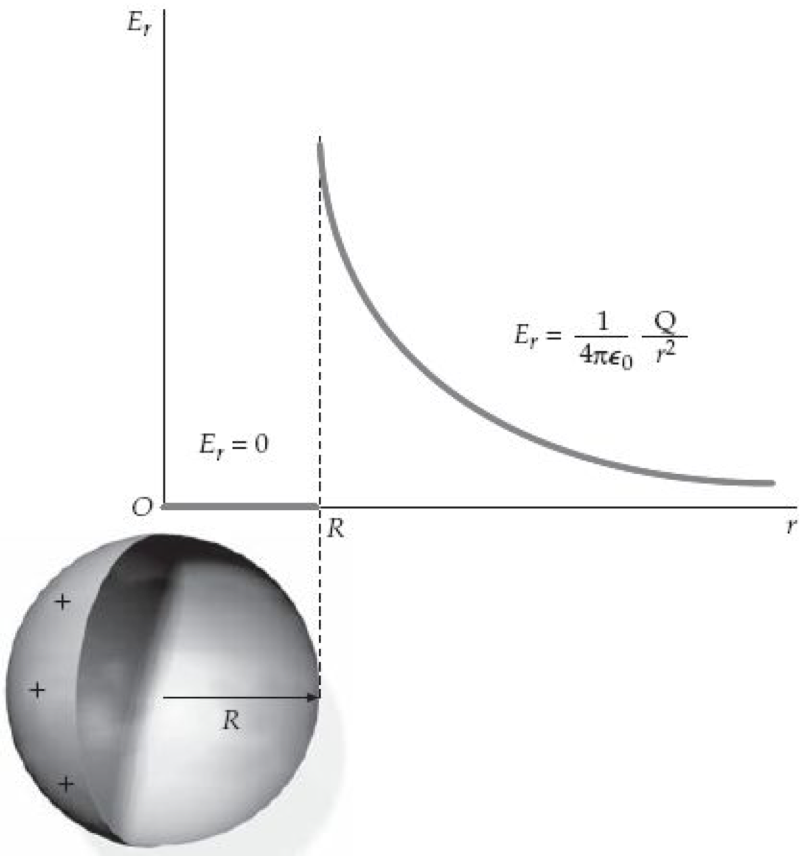 Exemplo 22-12
﻿Campo elétrico devido a uma carga puntiforme e 
uma casca esférica carregada 

﻿Uma casca esférica de raio R = 3 m tem seu centro na origem e tem uma densidade superficial de carga σ = 3 nC/m2 .
Uma carga puntiforme q = 250 nC está no eixo y em y = 2 m. Determine o campo elétrico no eixo x em (a) x = 2 m e (b) x = 4 m.








 
A ideia é ﻿determinar, separadamente, os campos devidos à carga puntiforme e à casca esférica, e somar os campos vetoriais.
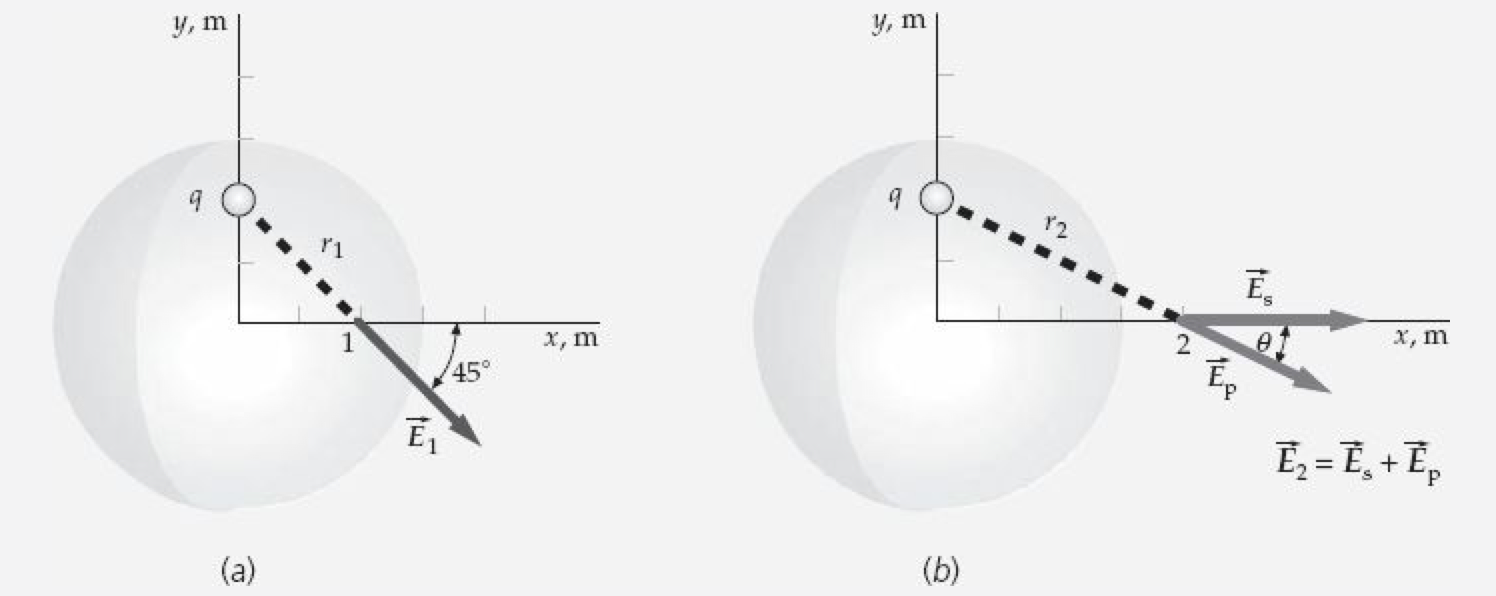 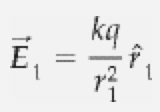 onde
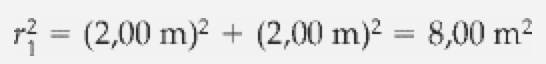 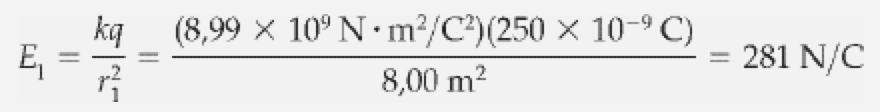 assim
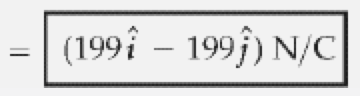 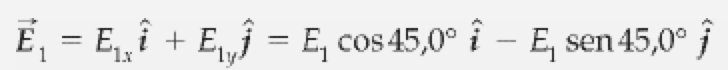 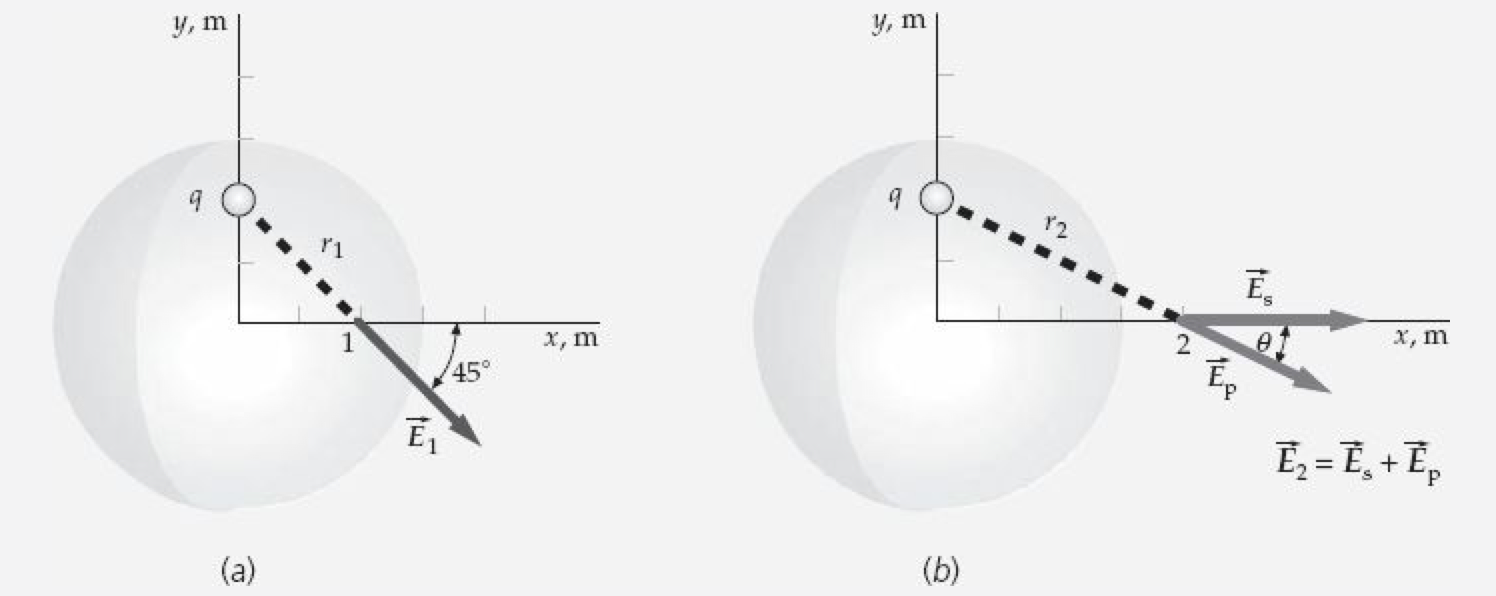 (b) ﻿Fora de perímetro da casca, o campo elétrico terá contribuição da carga puntiforme e da casca.
O campo devido à casca esférica pode ser calculado, considerando como sendo uma carga puntiforme em seu centro

                             onde


            portanto
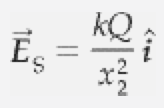 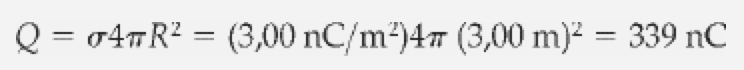 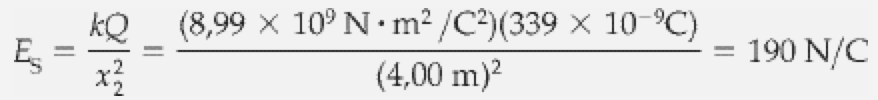 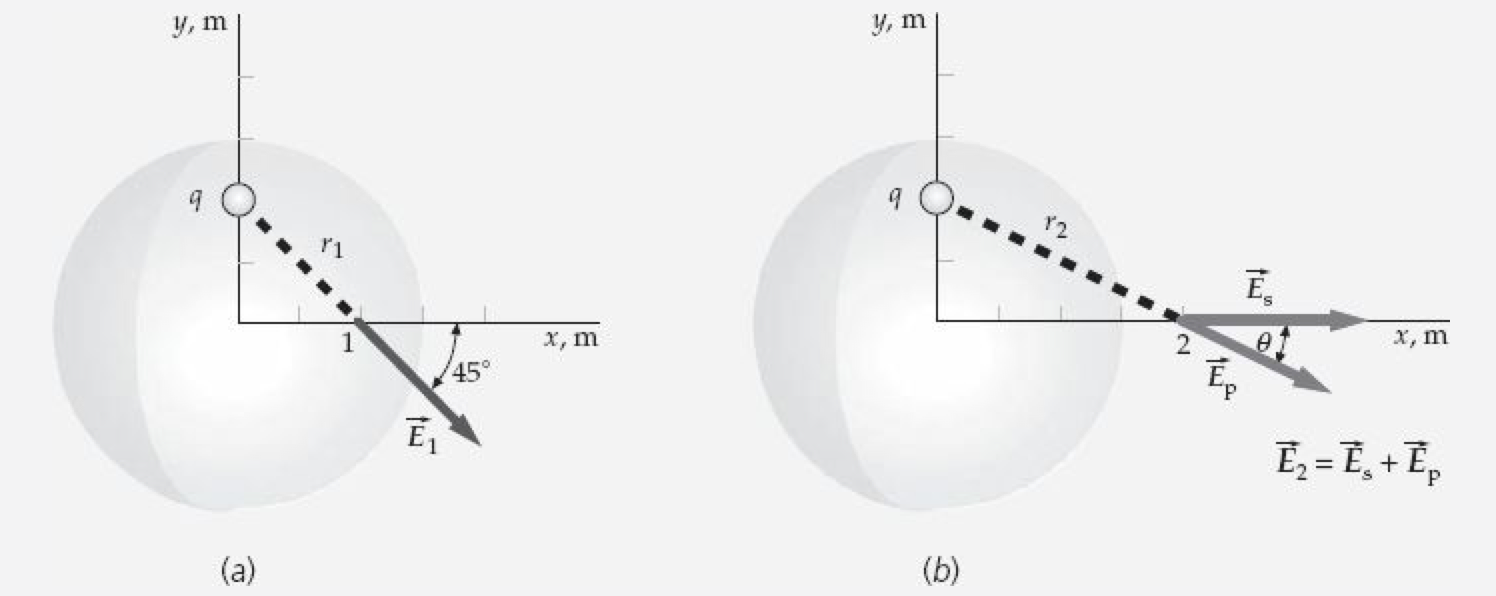 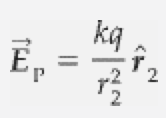 (b) O campo devido à carga puntiforme é

onde


Assim, o módulo é
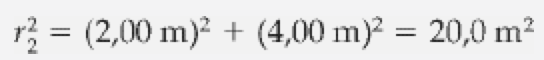 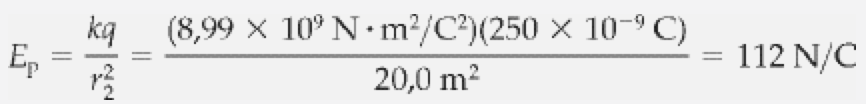 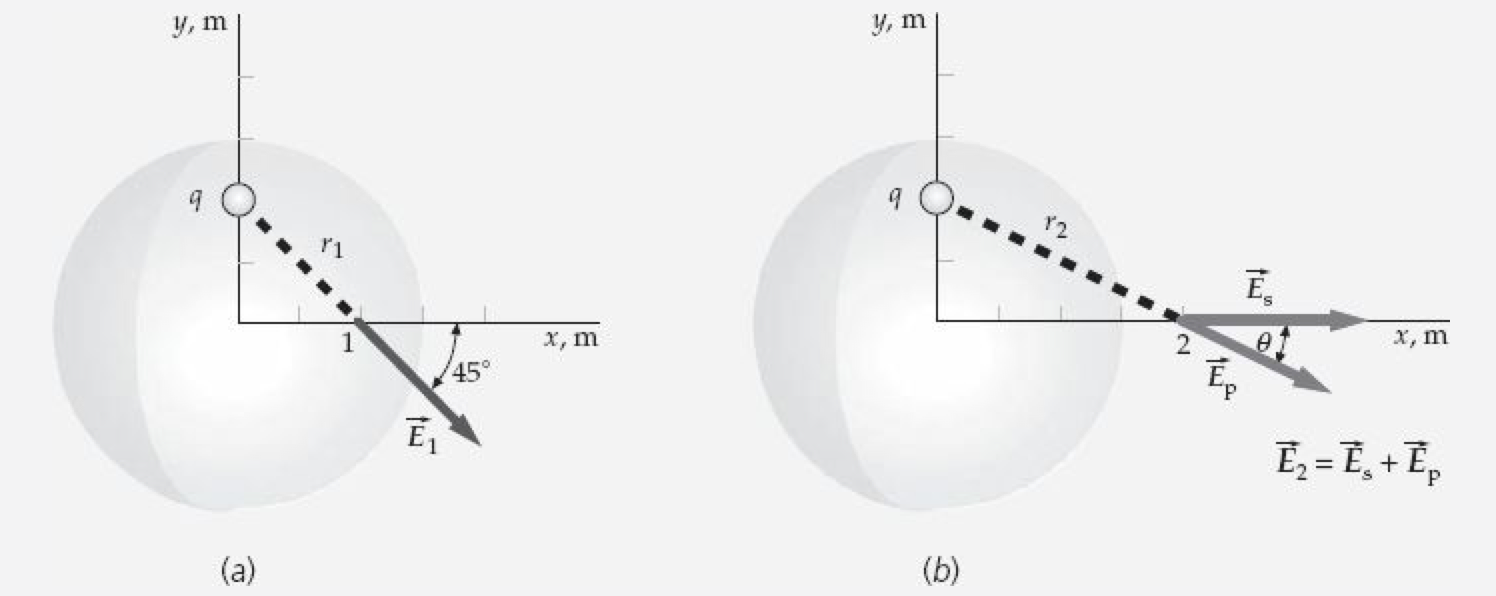 Mas o campo Ep faz um ângulo θ com o eixo x, onde 



﻿Então, as componentes x e y do campo elétrico total são




                 Resultando em
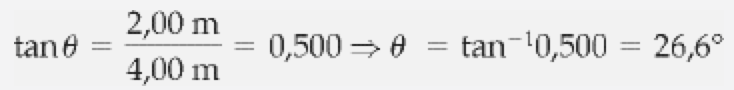 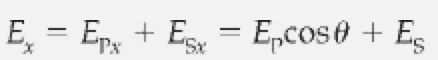 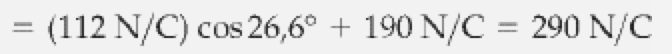 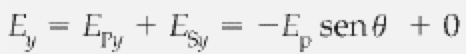 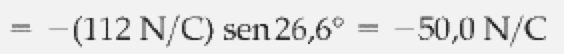 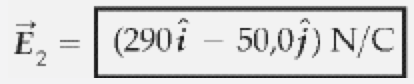 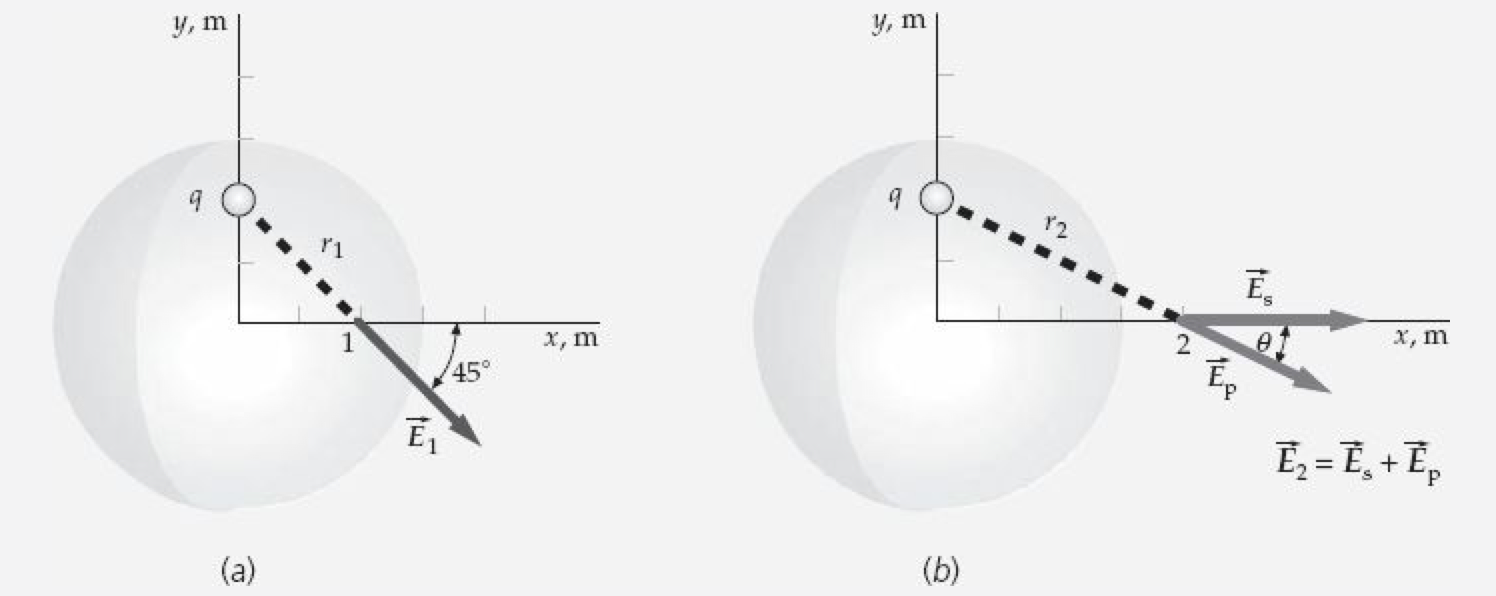 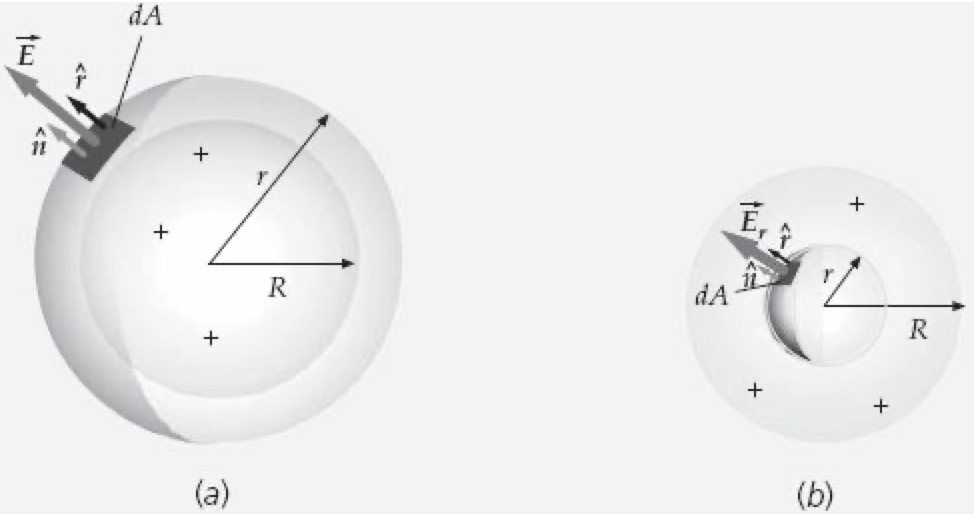 Então, aplicando a lei de Gauss, temos
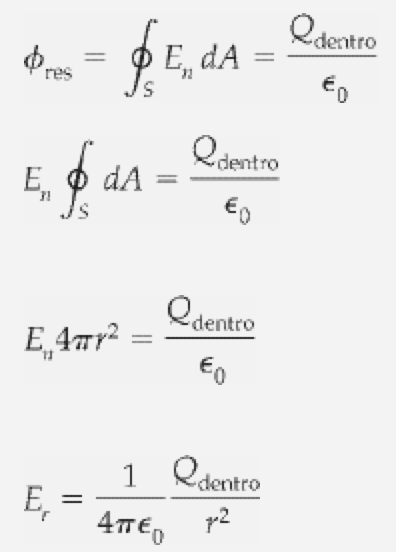 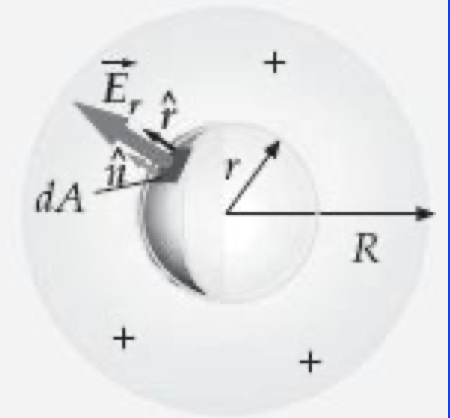 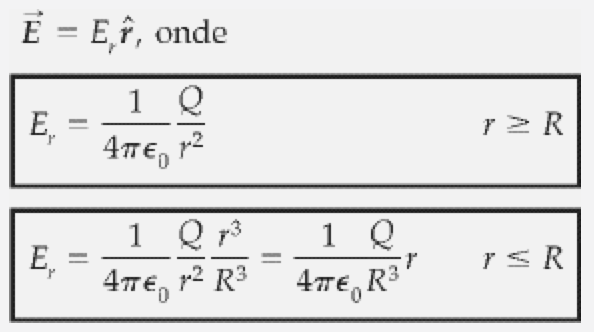 Dessa forma
﻿Gráfico de Er versus r para uma esfera sólida uniformemente carregada que tem raio R.














Observe que Er não apresenta descontinuidade em r = R, 
desde que a densidade volumétrica de cargas é finita.
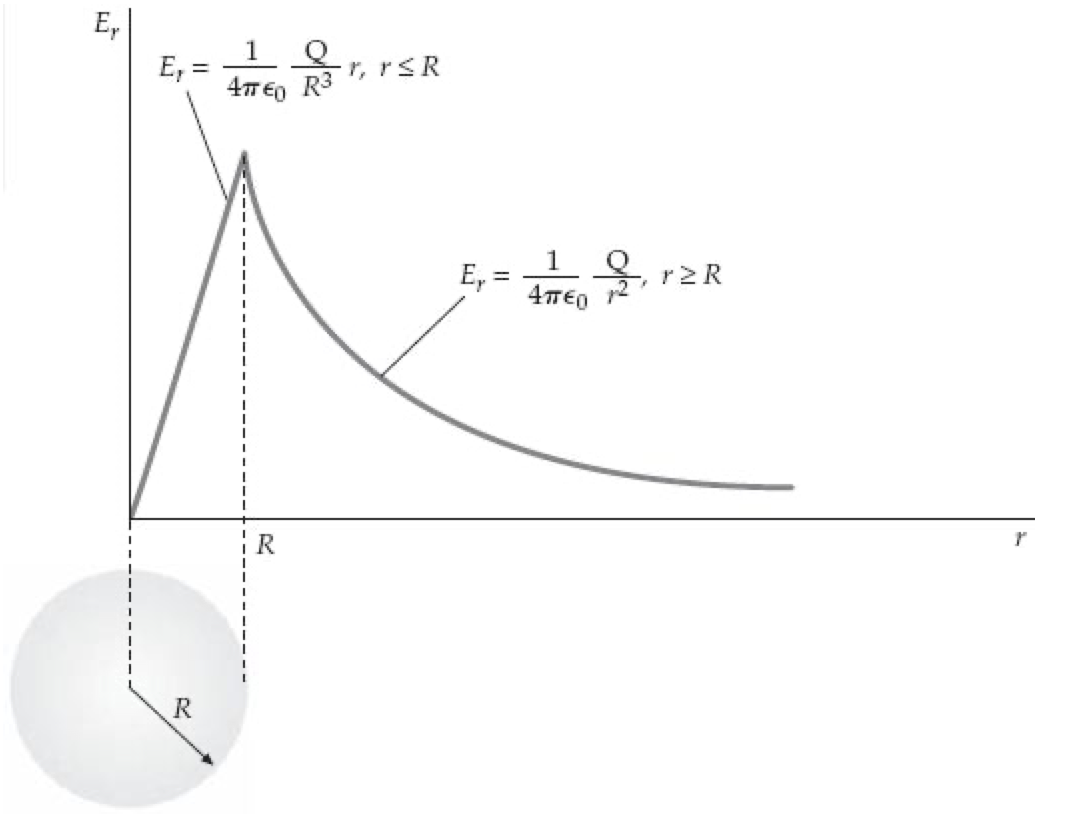 Exemplo22-14
﻿Campo elétrico devido a uma linha infinita de cargas

﻿Use a lei de Gauss para determinar o campo elétrico gerado por uma linha infinitamente longa de cargas com densidade uniforme λ. 
(Este problema já foi resolvido no Exemplo 22-3 usando a lei de Coulomb.)

Este é um caso de simetria cilíndrica (ou em linha) onde, tipicamente, tomamos uma superfície gaussiana cilíndrica com eixo coincidente com a linha.
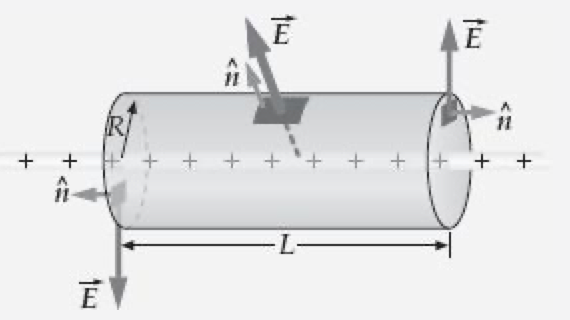 Então, calculando o fluxo do campo elétrico para a parte curva da superfície gaussiana, temos



e calculando o fluxo para as duas faces planas





e, sendo                         então 


Portanto                    onde
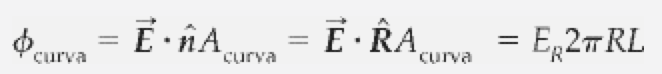 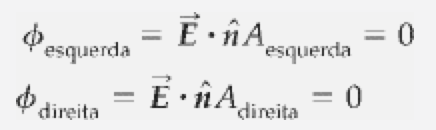 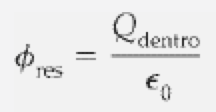 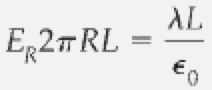 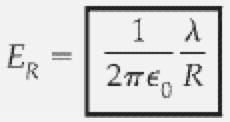 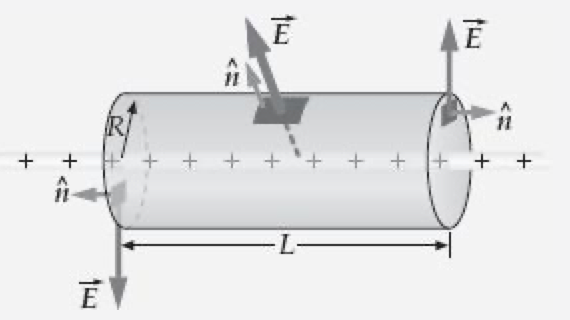 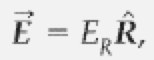 22-5 Carga e campo em superfícies condutoras

Um condutor contém uma grande quantidade de carga que pode se mover livremente no seu interior. 

Se houver um campo elétrico no interior do condutor, haverá uma força resultante nessas cargas livres, que provocará uma corrente elétrica momentânea.

A nova disposição das cargas livres no condutor será tal que o campo elétrico no interior do condutor se anule.

Dizemos, então, que o condutor estará em equilíbrio eletrostático.

Portanto, em equilíbrio eletrostático, o campo elétrico no interior de um condutor é zero em todos os pontos.
Podemos usar a lei de Gauss para mostrar que, para um condutor em equilíbrio eletrostático, qualquer carga elétrica resultante no condutor se aloja na superfície do condutor.

Como ilustra a figura, considere uma superfície gaussiana, qualquer, completamente dentro do material de um condutor em equilíbrio eletrostático.







O campo elétrico é zero em qualquer ponto na superfície gaussiana, pois a superfície está completamente no interior do condutor, onde o campo é zero em todos os pontos.
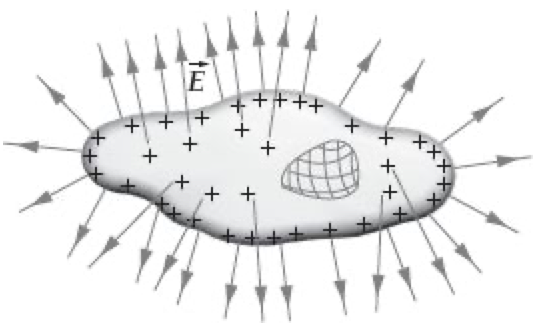 Assim, o fluxo resultante do campo elétrico através da superfície deve ser zero e, pela lei de Gauss, a carga líquida no interior da superfície deve ser zero. 

Dessa forma, não pode haver nenhuma carga líquida no interior de qualquer superfície que esteja completamente dentro do material de um condutor. 







Consequentemente, se um condutor possui uma carga resultante, ela deve residir na superfície do condutor.
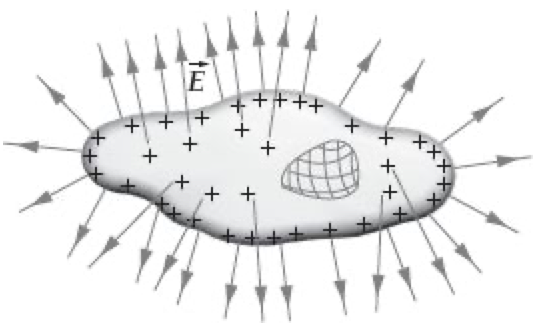 ﻿Consideremos agora uma carga puntiforme positiva q no centro de uma casca condutora esférica (figura à esquerda). 
Como a carga líquida deve ser zero dentro de qualquer superfície gaussiana no interior do material de um condutor, deve haver uma carga negativa –q induzida na superfície interna da cavidade. 
Na figura à direita, a carga puntiforme foi deslocada do centro da cavidade. As linhas de campo na cavidade são alteradas e a densidade superficial da carga ﻿negativa induzida na superfície interna deixa de ser uniforme.
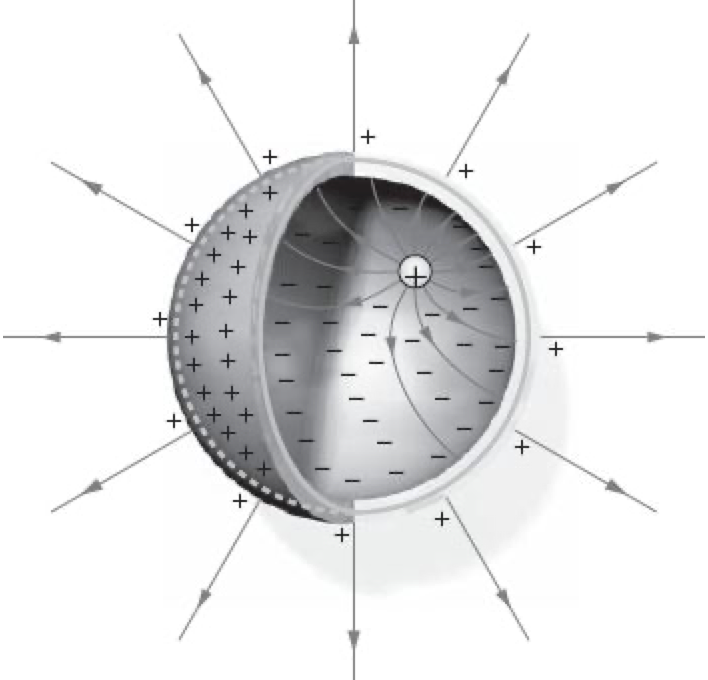 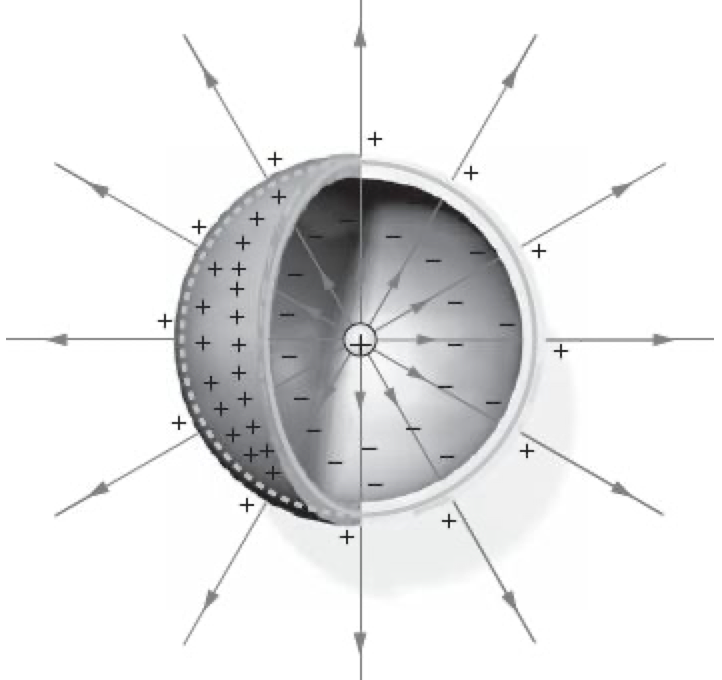 ﻿Entretanto, a densidade superficial de carga positiva na parte externa não é alterada, ainda é uniforme, pois ela está eletricamente blindada da cavidade pelo material condutor.

O campo elétrico da carga puntiforme q e o da carga –q na superfície interna da cavidade se superpõem para produzir um campo que é exatamente zero em qualquer lugar do condutor.
 
Isto é obviamente verdadeiro se a carga puntiforme estiver no centro da cavidade, mas isto ainda é verdadeiro mesmo que a carga esteja em qualquer outro ponto na cavidade.
 
Além disso, estas afirmações são válidas mesmo que as superfícies interna e externa do condutor não sejam esféricas.
﻿A figura mostra linhas de campo elétrico para 
um cilindro e uma placa com cargas opostas.

É possível observar essas linhas utilizando pequenas fibras, suspensos em óleo, que polarizam perante o campo e se alinha na direção dele.

Observe que as linhas de campo são normais às superfícies dos condutores e que não há linhas no interior do cilindro. 
A região dentro do cilindro está blindada eletricamente 
da região do lado de fora.
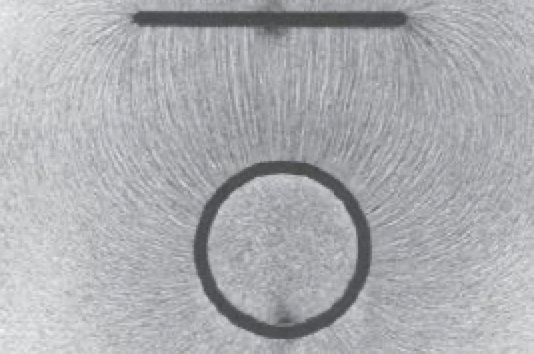 ﻿22-6   A equivalência da Lei de Gauss e da Lei de Coulomb 
na eletrostática

﻿A lei de Gauss pode ser derivada matematicamente da 
lei de Coulomb para o caso da eletrostática usando o conceito de ângulo sólido. 

Considere um elemento de área ΔA em uma superfície esférica. 
O ângulo sólido ΔΩ subtendido por ΔA 
no centro da esfera é definido como 



﻿onde r é o raio da esfera. 
Como ΔA e r2 têm dimensão de comprimento ao quadrado,
 o ângulo sólido é adimensional. 
A unidade de ângulo sólido no SI é o esterorradiano (sr).
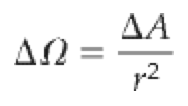 Como a área total de uma esfera é 4πr2, 
o ângulo sólido total ﻿subtendido por uma superfície esférica é




﻿Há uma analogia entre ângulo sólido e o ângulo plano usual Δθ, 
que é definido como a razão entre o comprimento de um elemento de arco de um círculo ΔS e o raio do círculo: 



﻿O ângulo plano total subtendido por um círculo é 2π radianos.
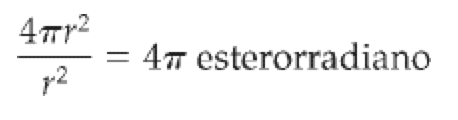 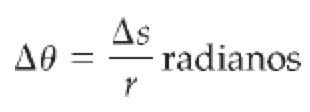 Na figura, o elemento de área ΔA não é perpendicular às linhas radiais do ponto O.
 O vetor unitário normal ao elemento de área forma um ângulo θ com o vetor unitário radial.
Neste caso, o ângulo sólido subtendido por ΔA no ponto O é
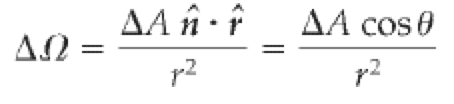 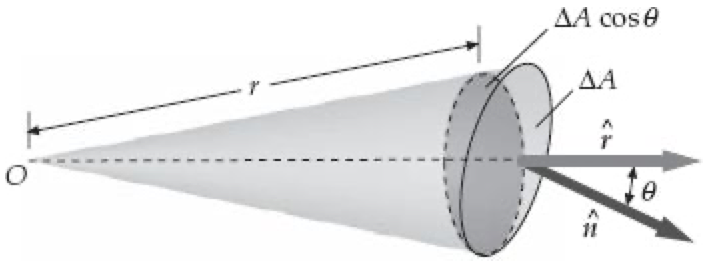 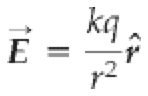 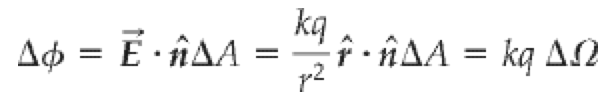 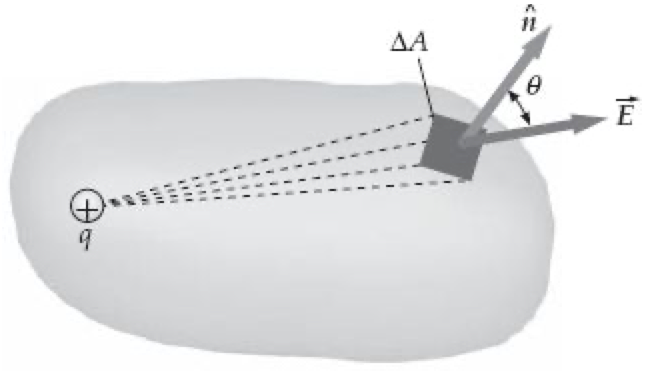 ﻿A soma dos fluxos através de toda a superfície é kq multiplicado pelo ângulo ﻿sólido total subtendido pela superfície fechada, 
que é igual a 4π esterorradiano: 



﻿que é a lei de Gauss.
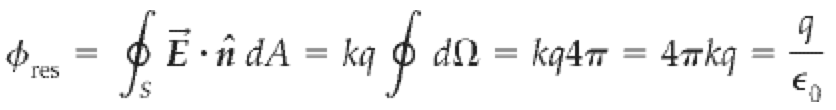